Интернет - нечто столь огромное,
 могущественное и бессмысленное, 
что для некоторых он стал 
идеальным заменителем жизни. 							Эндрю Браун
Безопасность детей 
в сети Интернет
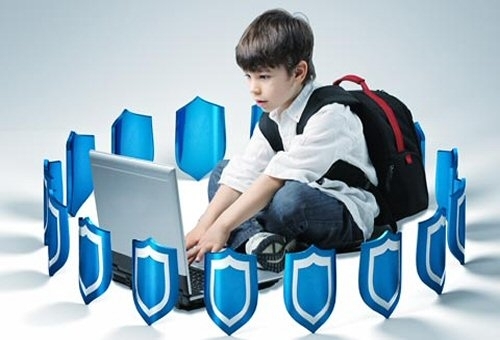 Родительский контроль
Чтобы знать, где ребенок гуляет, достаточно оговорить с ним границы дозволенного и иногда контролировать его, поглядывая в окно. 
Но что делать с компьютером и тем более с интернетом?
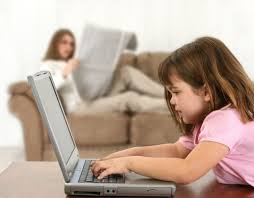 Чего стоит опасаться?
Откровенные материалы сексуального характера

Виртуальные знакомые и друзья 

Кибербуллинг (cyberbullying) – подростковый виртуальный террор 

Буллицид – доведение ребенка до самоубийства путем психологического насилия 

Электронные ресурсы, содержащие материалы  экстремистского и террористического характера.
Электронные ресурсы, созданные и поддерживаемые  деструктивными религиозными сектами. 

Компьютерные мошенники, спамеры, фишеры. 

Пропаганда наркотиков, насилия и жестокости, суицидального поведения, самоповреждений 

Сомнительные развлечения: онлайн-игры, пропагандирующие жестокость и насилие. 

Болезненное пристрастие к участию в сетевых процессах, так называемой "Интернет-зависимости" 

Социальные сети и блоги
Виды он-лайн угроз
Более 80% детей сталкиваются с сексуальными 
изображениями в интернете.
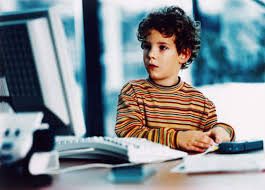 Младшие школьники сталкиваются с сексуальными 
изображениями реже, 
чем старшие,
 но испытывают больший стресс.
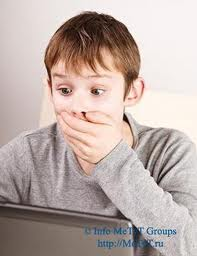 Прилежные дети в 2 раза чаще 
попадают на «плохие» сайты в
 силу природной любознательности.
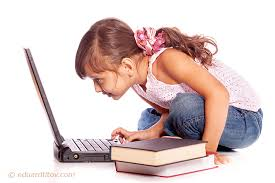 Более 20% детей становятся жертвами 
нападок со стороны сверстников.
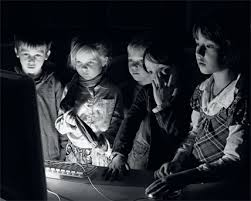 Интернет стал мощным инструментом в 
продвижении сбыта наркотиков и вовлечение в зависимость от наркотиков
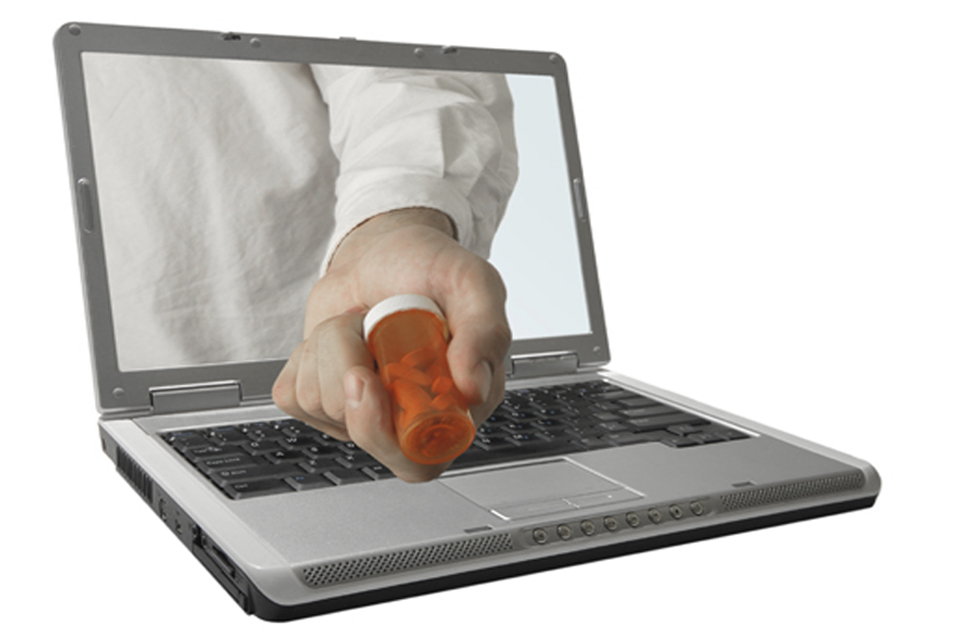 Интернет-мошенничество
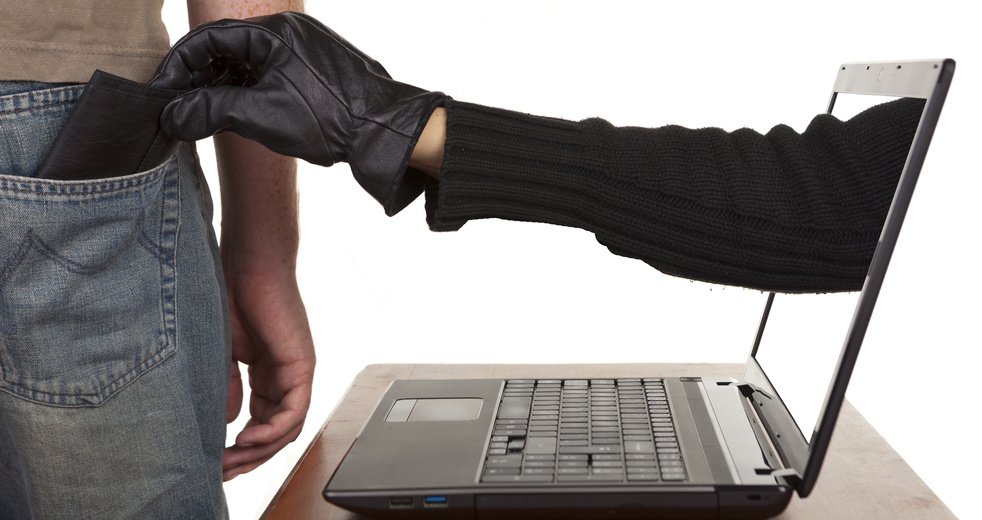 Молодежная субкультура. Неформальные объединения
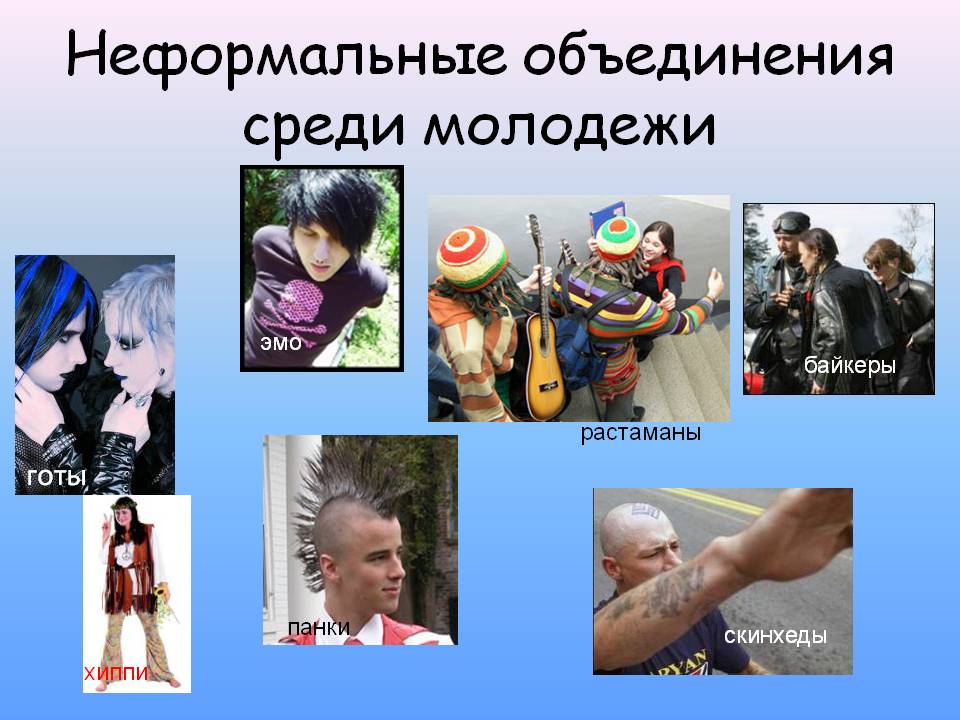 Влияние сети интернет на суицидальное поведение среди подростков
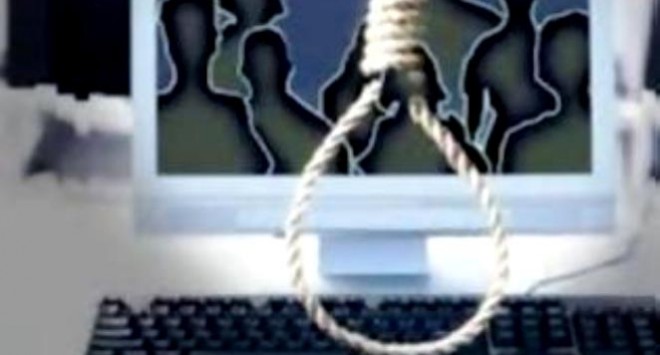 80% школьников имеют аккаунты
 в социальных сетях.
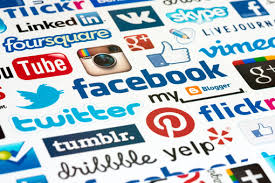 70% в своих аккаунтах указывают свою фамилию,
возраст и номер школы, адрес проживания и др.
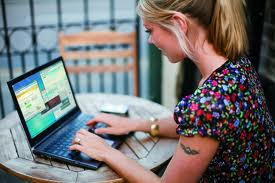 40% российских детей готовы продолжить
 он-лайн общение в реальной жизни.
Психологический наркотик.
«Адреналиновые наркоманы»
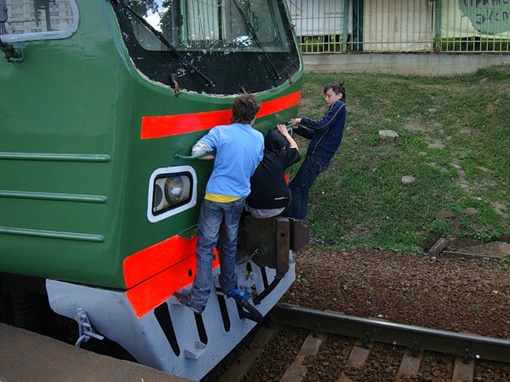 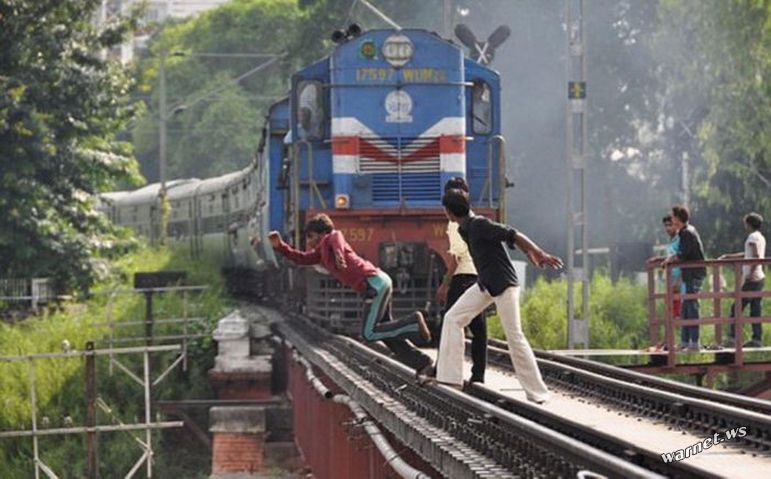 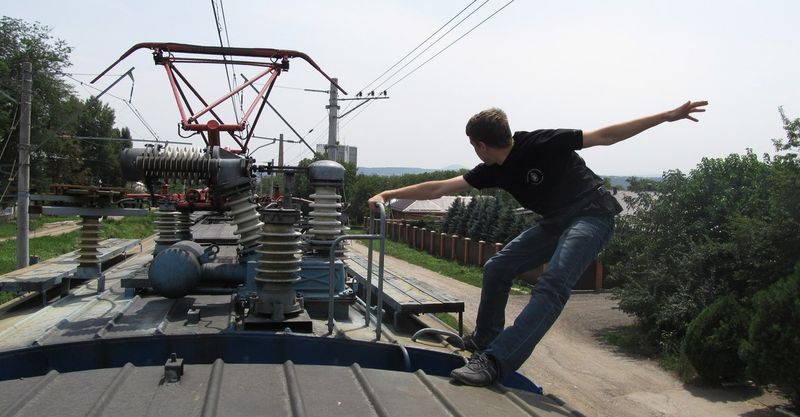 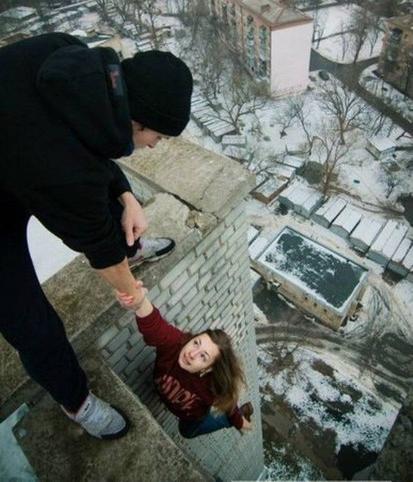 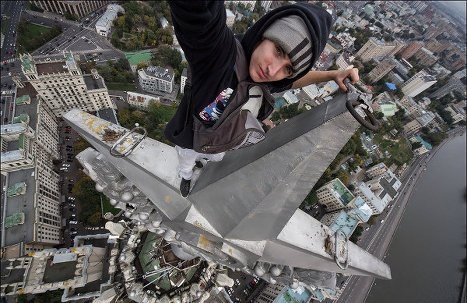 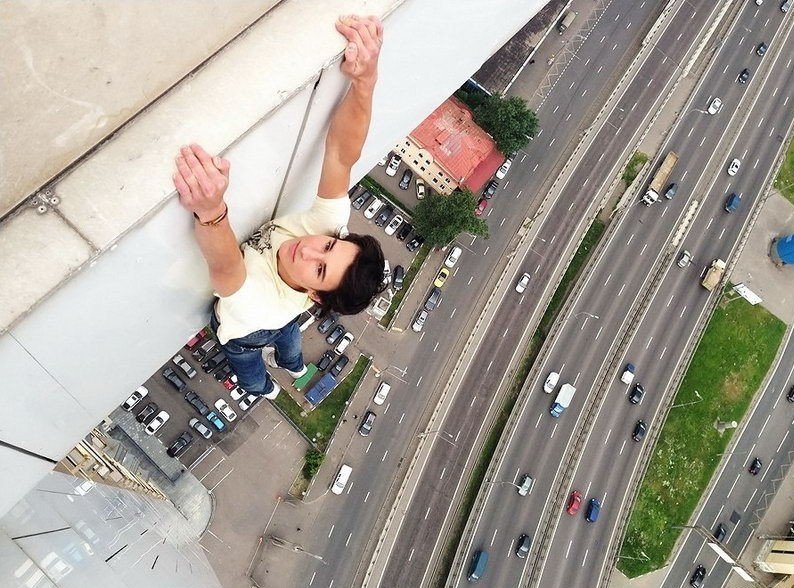 40%.
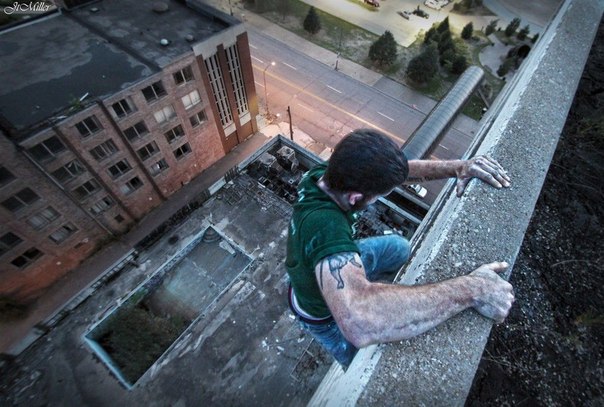 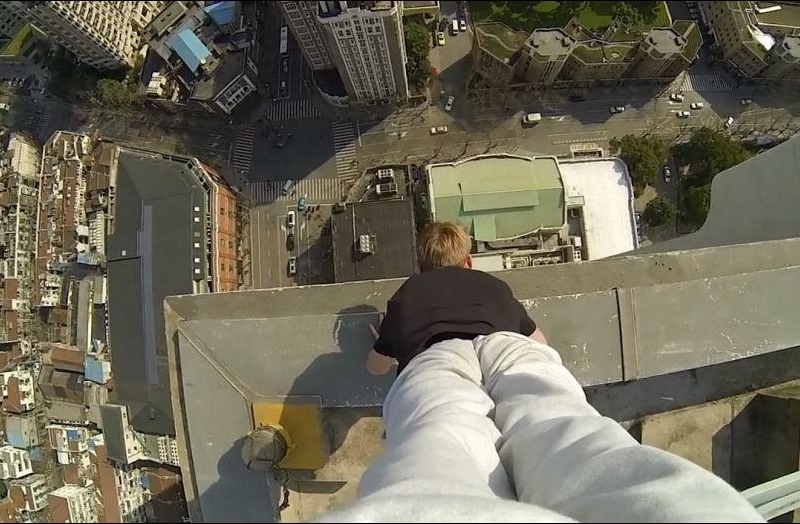 Несмотря на все эти угрозы и риски в интернете есть множество интересной и полезной для ребенка информации. Запрещать пользоваться интернетом было бы неправильно. Нужно присмотреть за ребенком, взять на себя ответственность за то, что ребенок делает в сети.
КТО ЛУЧШЕ ОСОЗНАЕТ ОПАСНОСТЬ ИНТЕРНЕТА – ВЗРОСЛЫЕ ИЛИ УЧЕНИКИ?(%)*
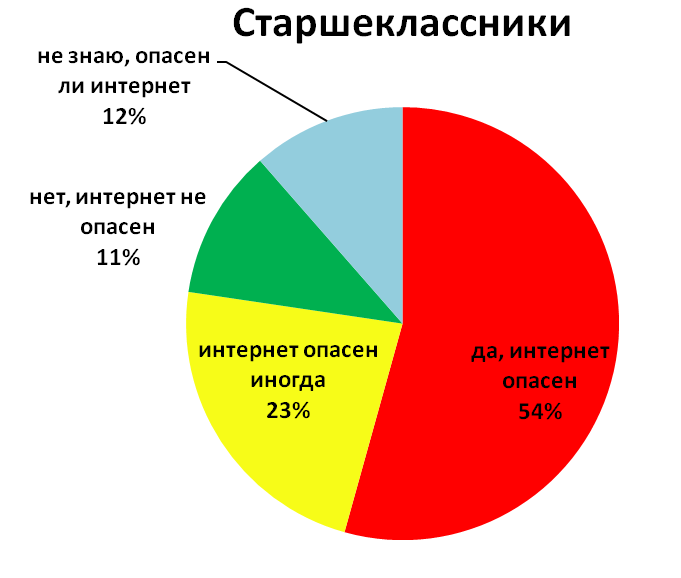 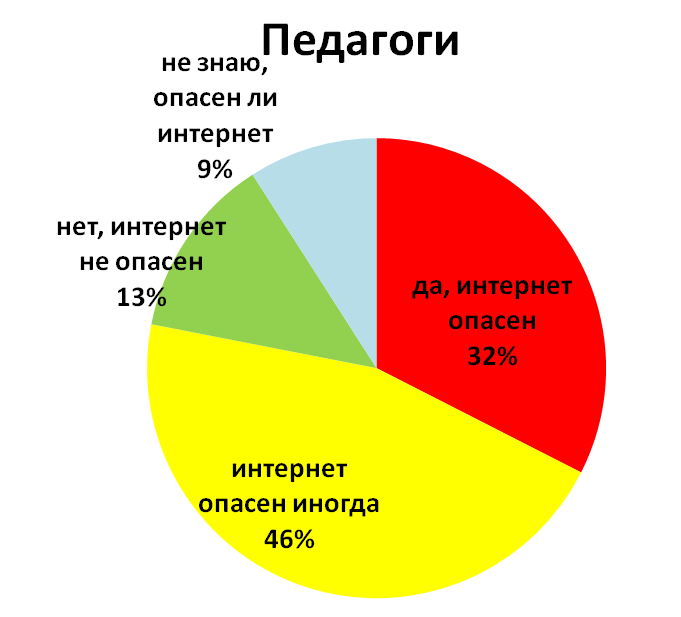 *результаты исследования «Моя безопасная сеть»
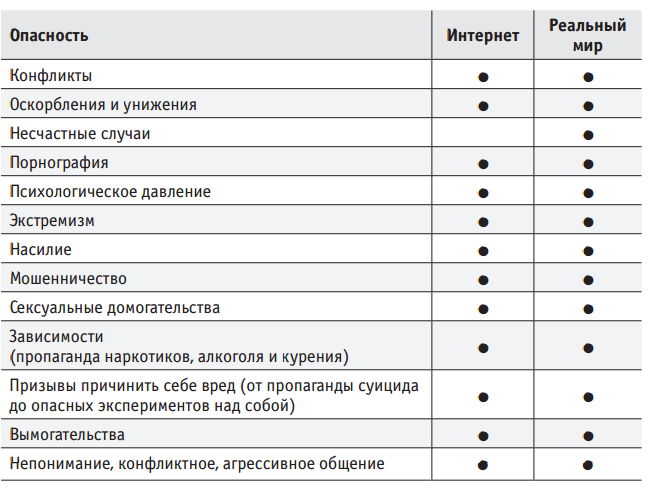 Интернет - зависимость
Основные 6 типов интернет-зависимостей по мнению психолога Дрепы М.И  таковы:

Навязчивый веб-серфинг (информационная перегрузка) — бесконечные путешествия по Всемирной паутине, поиск информации.

Пристрастие к виртуальному общению и виртуальным знакомствам — большие объёмы переписки, постоянное участие в чатах, веб-форумах, избыточность знакомых и друзей в Сети.

Игровая зависимость — навязчивое увлечение компьютерными играми по сети.

Навязчивая финансовая потребность — игра по сети в азартные игры, ненужные покупки в интернет-магазинах или постоянные участия в интернет-аукционах.

Пристрастие к просмотру фильмов через Интернет.

Киберсексуальная зависимость — навязчивое влечение к посещению порносайтов
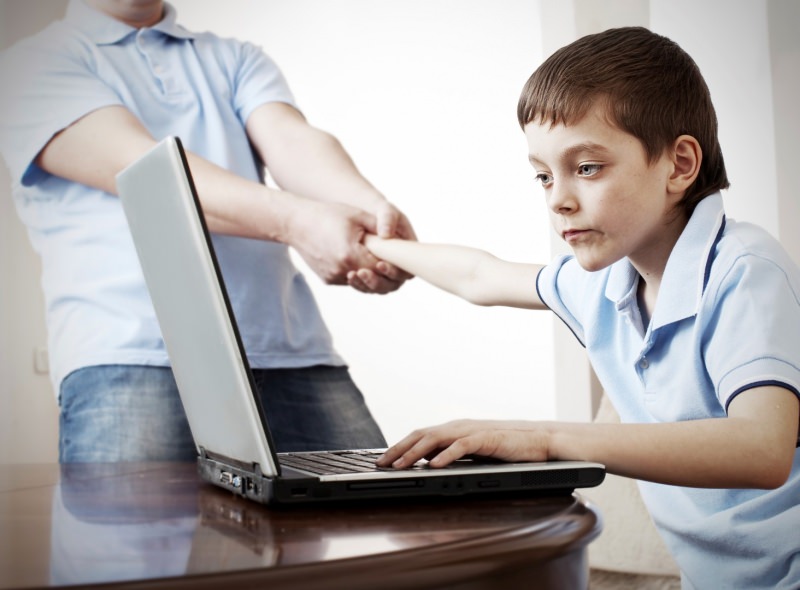 Советы родителям
Делайте все, чтобы оградить их от дурного влияния.
Перестройте распорядок дня и недели детей таким образом,  
  чтобы заменить нездоровые увлечения полезными занятиями.
Преодолевайте возмущение детей. Позже они вам скажут спасибо.
Ограничьте самостоятельность вашего ребенка при использовании 
  компьютера.
Не позволяйте своим детям создавать собственные учетные записи
  на веб-страницах  с указанием личных данных (адрес, телефон);
Не создавайте семейные сайты с фотографиями детей.
Возьмите за правило контролировать, на какие интернет-сайты 
 заходят ваши дети (в адресной строке просматривайте адреса сайтов).
установите и регулярно обновляйте антивирусное, антишпионское программное обеспечение;
Спасибо за внимание!